Zur Geschichte der antiken Logik

Université Fribourg
Herbstsemester 2021

Colin Guthrie King
Chargé du cours
colin.king@unifr.ch

20. September 2021
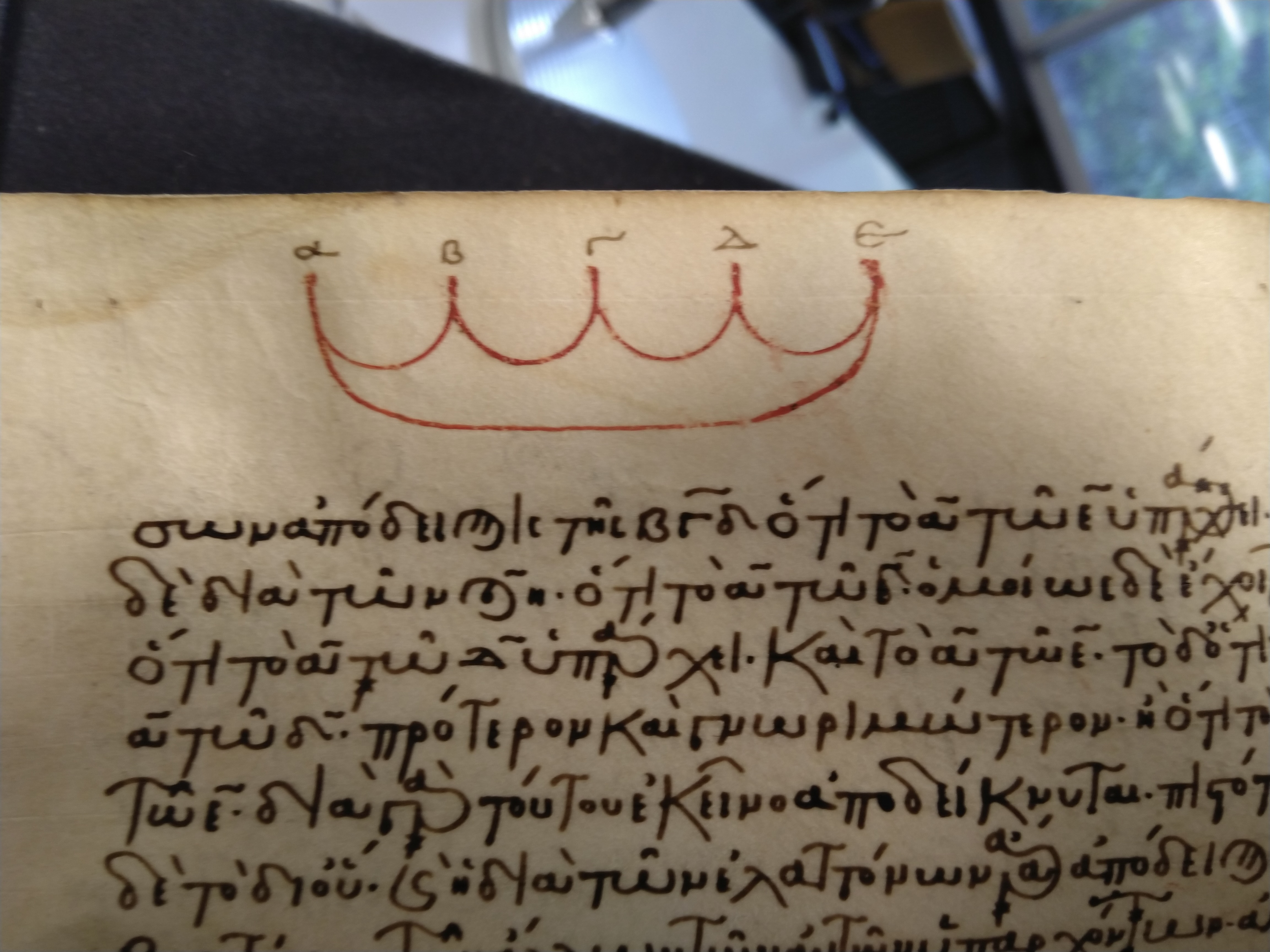 Basel Ms. 54, Katalog F II 21 [Aristotelis opuscula]
12. Jahrhundert Byzanz
Analytica Posteriora 89B.
Wie kommt Logik in die (westliche) Welt?
If we think – as we should – of logic as a system of justifiable rules of inference that demarcates the valid from the invalid ones, then we should say that Aristotle was the first creator of logic in Western culture, and that this achievement came spontaneously. … Nevertheless, we should not think of the rise of logic as taking place in an intellectual vacuum. Logic presupposes a set of concepts that provide its background and elements.

Julius Moravcsik, “Logic before Aristotle: Development or Birth?”, in: Dov Gabbay & John Woods (eds.), The Handbook of the History of Logic, Vol. 1: Greek, Indian and Arabic Logic, 2004, 2.
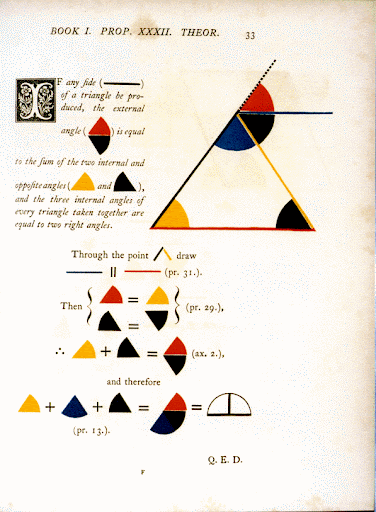 Euklid: Elemente, 1.32
Demonstrandum/Proposition:

In jedem Dreieck, wenn eine der Seiten ausgeführt wird, ist der Aussenwinkel gleich beiden gegenüberliegenden Innenwinkeln, und die drei Innenwinkel sind gleich zwei rechten Winkeln.
Oliver Byrne: The First Six Books of The Elements of Euclid in which Colored Diagrams and Symbols are Used Instead of Letters for the Greater Ease of Learners, London: William Pickering 1847.
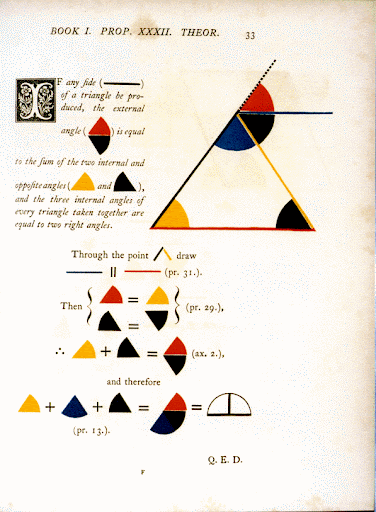 Euklid: Elemente, 1.32
Schritt 1 (Konstruktion):

Es sei ein Dreieck, dessen Seite BC zu D verlängert wird.
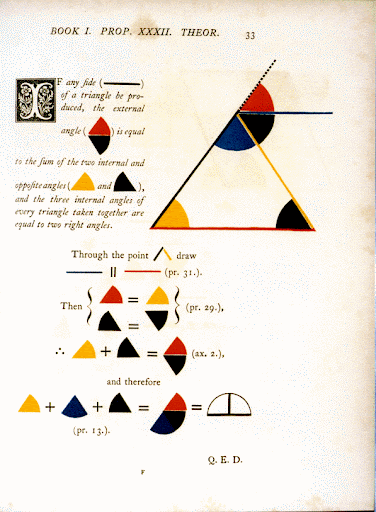 Euklid: Elemente, 1.32
Schritt 2 (Proposition):

Ich sage, dass der Aussenwinkel ACD ist gleich den beiden gegenüberliegenden Innenwinkeln: CAB und ABC; und dass die Innenwinkeln des Dreiecks ABC, BCA und CAB gleich zwei rechten Winkeln sind.
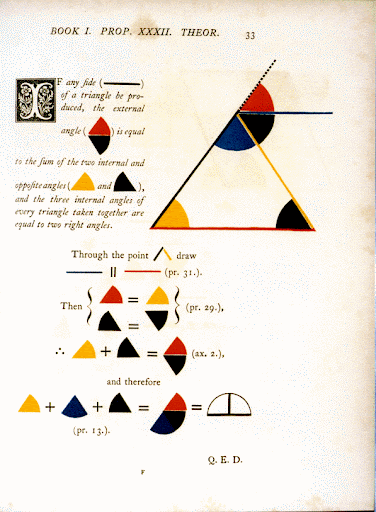 Euklid: Elemente, 1.32
Schritt 3 (Begründung/Konstruktion):

Denn lasse durch den Punkt C eine Linie ziehen, die zur Linie AB parallel ist.
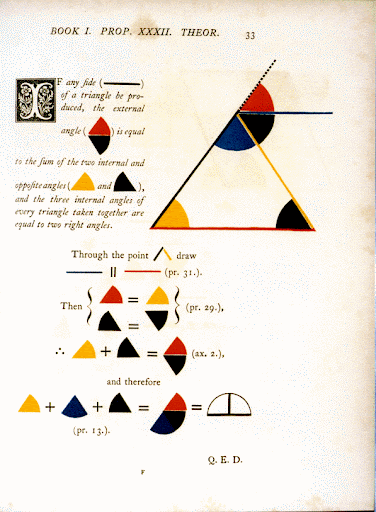 Euklid: Elemente, 1.32
Schritt 4 (Begründung):

Und: da AB parallel zu CE ist, und AC auf beide fällt, sind die kreuzliegenden Winkeln BAC und ACE einander gleich.
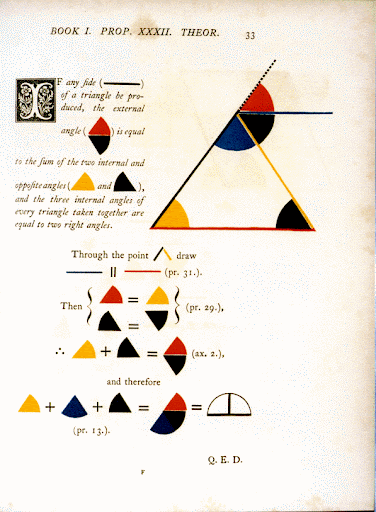 Euklid: Elemente, 1.32
Schritt 5 (Begründung):

Wiederum: da AB parallel zu CE ist, und die gerade Linie BD auf beide fällt, ist der Aussenwinkel ECD gleich dem gegenüberliegenden Innenwinkel ABC.
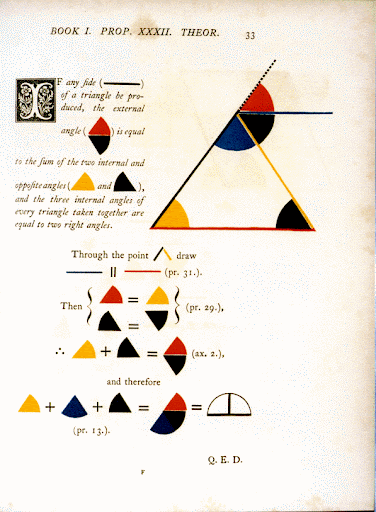 Euklid: Elemente, 1.32
Schritt 6 (Begründung/Erinnerung):

Aber: es wurde gezeigt, dass der Winkel ACE dem Winkel BAC gleich ist (Schritt 4).
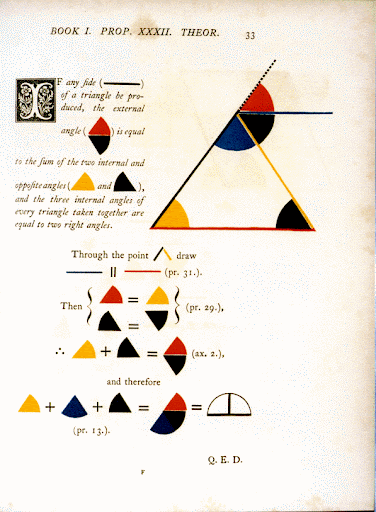 Euklid: Elemente, 1.32
Schritt 7 (Inferenz):

Daher: der ganze Winkel unter ACD ist gleich den beiden gegenüberliegenden Winkeln BAC, ABC [ACD = BAC + ABC].
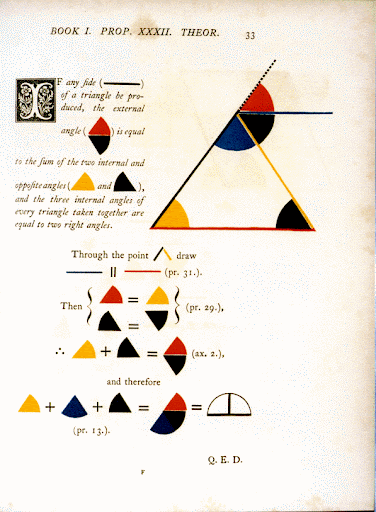 Euklid: Elemente, 1.32
Schritt 8 (Konstruktion):

Es möge der Winkel ACB beiden gemeinsam hinzugefügt werden.
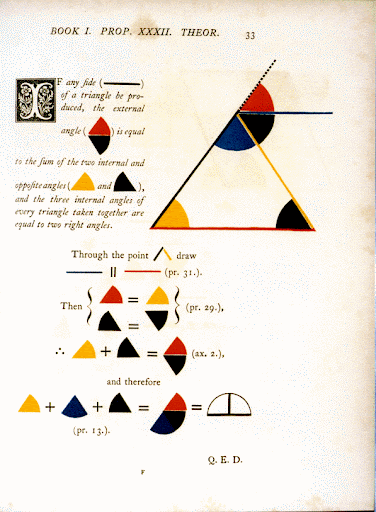 Euklid: Elemente, 1.32
Schritt 9 (Inferenz):

Die Winkel ACD und ACB sind den drei Winkel ABC, BCA und CAB gleich.
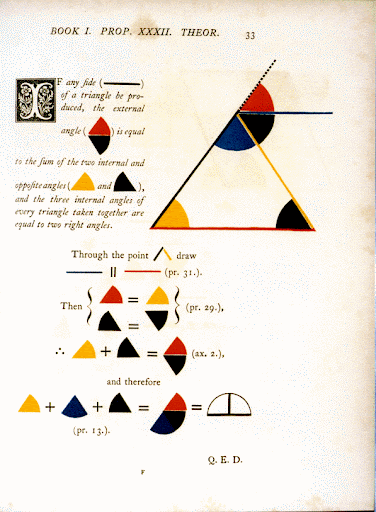 Euklid: Elemente, 1.32
Schritt 10 (Inferenz):

Aber die Winkel ACD und ACB sind gleich zwei rechten Winkeln.
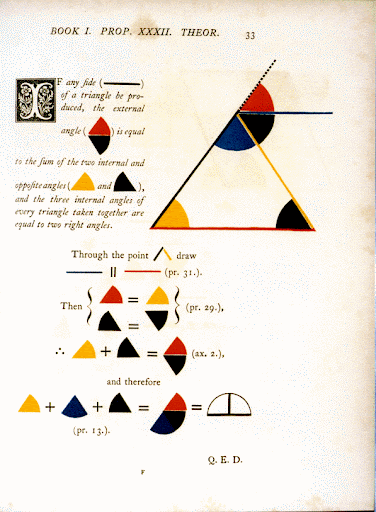 Euklid: Elemente, 1.32
Schritt 11 (Inferenz):

Daher sind auch ACB, CBA und CAB gleich zwei rechten Winkeln.
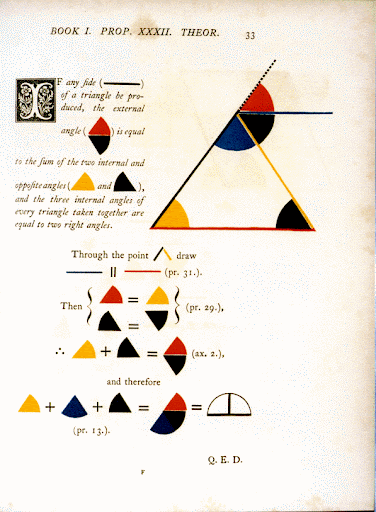 Euklid: Elemente, 1.32
Schritt 12 (Inferenz):

Also: bei jedem Dreieck, wenn eine der Seiten ausgeführt wird, ist der Aussenwinkel gleich den beiden gegenüberliegenden Innenwinkeln; und die drei Winkeln des Dreiecks sind gleich zwei rechten Winkeln: was zu beweisen war.
Eine Kritik an mathematischer Methode
Ich glaube, Du weißt, dass diejenigen, die sich mit Geometrie und Rechnungen und derlei beschäftigen, stellen Hypothesen auf über Ungerade und Gerade, Figuren, drei Arten von Winkel, und damit Verwandtes in jeder einzelnen Disziplin, und diese behandeln sie als ob sie sie wüssten und machen sie zu Hypothesen, denken aber nicht, dass es nötig wäre, Rechenschaft darüber abzulegen, weder für sich noch für andere, da sie ja jedem klar seien. Von diesen anfangend gehen sie durch den Rest und schließen auf eine Weise ab, die übereinstimmend ist mit dem, das ihre Untersuchung angeleitet hat (Platon, Politeia, 510c3–d3).

οἶμαι γάρ σε εἰδέναι ὅτι οἱ περὶ τὰς γεωμετρίας τε καὶ λογισμοὺς καὶ τὰ τοιαῦτα πραγματευόμενοι, ὑποθέμενοι τό τε περιττὸν καὶ τὸ ἄρτιον καὶ τὰ σχήματα καὶ γωνιῶν τριττὰ εἴδη καὶ ἄλλα τούτων ἀδελφὰ καθ' ἑκάστην μέθοδον, ταῦτα μὲν ὡς εἰδότες, ποιησάμενοι ὑποθέσεις αὐτά, οὐδένα λόγον οὔτε αὑτοῖς οὔτε ἄλλοις ἔτι ἀξιοῦσι περὶ αὐτῶν διδόναι ὡς παντὶ φανερῶν, ἐκ τούτων δ' ἀρχόμενοι τὰ λοιπὰ ἤδη διεξιόντες τελευτῶσιν ὁμολογουμένως ἐπὶ τοῦτο οὗ ἂν ἐπὶ σκέψιν ὁρμήσωσι.
Dialektik als Gegenentwurf
In diesem Punkt berührt dasselbe Argument das Vermögen der Dialektik, das Hypothesen nicht zu Prinzipien macht sondern wirklich zu Hypothesen, wie Treppen und Steighilfen, damit man zum unvorausgesetzten Anfang von allem kommt, und nachdem es diesen erfasst hat, geht es nach unten zum Schluss, keinerlei wahrnehmbares gebrauchend, sondern es bewegt sich nur im Bereich der Formen und geht durch diese zu ihnen, und endet bei den Formen (Platon, Politeia, 511b5–c2).

τοῦτο οὗ αὐτὸς ὁ λόγος ἅπτεται τῇ τοῦ διαλέγεσθαι δυνάμει, τὰς ὑποθέσεις ποιούμενος οὐκ ἀρχὰς ἀλλὰ τῷ ὄντι ὑποθέσεις, οἷον ἐπιβάσεις τε καὶ ὁρμάς, ἵνα μέχρι τοῦ ἀνυποθέτου ἐπὶ τὴν τοῦ παντὸς ἀρχὴν ἰών, ἁψάμενος αὐτῆς, πάλιν αὖ ἐχόμενος τῶν ἐκείνης ἐχομένων, οὕτως ἐπὶ τελευτὴν καταβαίνῃ, αἰσθητῷ παντάπασιν οὐδενὶ προσχρώμενος, ἀλλ' εἴδεσιν αὐτοῖς δι' αὐτῶν εἰς αὐτά, καὶ τελευτᾷ εἰς εἴδη.
Deduktion
Eine Deduktion ist ein Argument in dem, wenn gewisse Satzungen gemacht sind, etwas anderes als die Satzungen sich notwendig ergibt dadurch, dass diese so sind. Das »dadurch, dass diese sind« meine ich so, dass etwas wegen dieser (Satzungen) folgt, und Folgen wegen der Satzungen will heissen, dass man keines weiteren Terms bedarf dafür, dass die Notwendigkeit zustande kommt (Erste Analytik, 1.1, 24b18–22).

συλλογισμὸς δέ ἐστι λόγος ἐν ᾧ τεθέντων τινῶν ἕτερόν τι τῶν κειμένων ἐξ ἀνάγκης συμβαίνει τῷ ταῦτα εἶναι. λέγω δὲ τῷ ταῦτα εἶναι τὸ διὰ ταῦτα συμβαίνειν, τὸ δὲ διὰ ταῦτα συμβαίνειν τὸ μηδενὸς ἔξωθεν 
ὅρου προσδεῖν πρὸς τὸ γενέσθαι τὸ ἀναγκαῖον. .
Demonstration
Demonstration nenne ich die wissenschaftliche Deduktion, und wissenschaftlich nenne ich jene Deduktion, gemäss wir dadurch, dass wir über sie verfügen, etwas wissen. Wenn also das Wissen von der Art ist, wie wir es festgesetzt haben, so hängt auch notwendigerweise das demonstrative Wissen von Dingen ab, die wahr und ursprünglich und unvermittelt und bekannter und vorranging und ursächlich im Verhältnis zu Konklusion sind… Eine Deduktion nämlich wird es auch ohne diese Dinge geben, eine Demonstration dagegen wird es nicht geben, denn sie wird kein Wissen zustande bringen (Zweite Analytik, 1.2, 71b17–25).
Die begriffliche Grundlage der antiken Logik
– Wahrheit
– Satz bzw. »Satzung«
– logische Folge (als ein Verhältnis zwischen Sätzen)
– Notwendigkeit
– explanatorische Kraft (demonstrative Prämissen sind »ursprünglich«, »ursächlich« usw.)